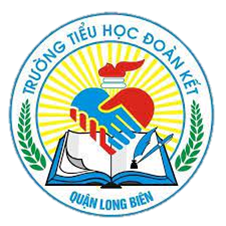 PHÒNG GIÁO DỤC VÀ ĐÀO TẠO QUẬN LONG BIÊN
TRƯỜNG TIỂU HỌC ĐOÀN KẾT
MÔN: TOÁN LỚP 2
Luyện tập phép cộng (không nhớ)
Trong phạm vi 20
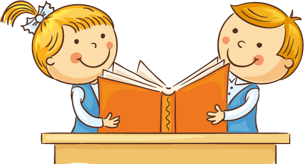 Giáo viên: Lê Thùy Linh
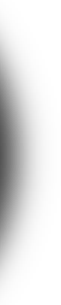 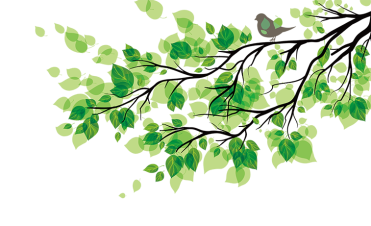 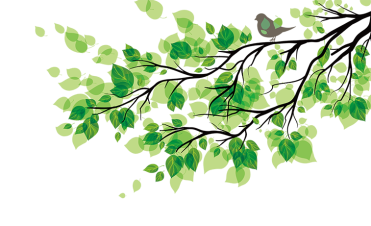 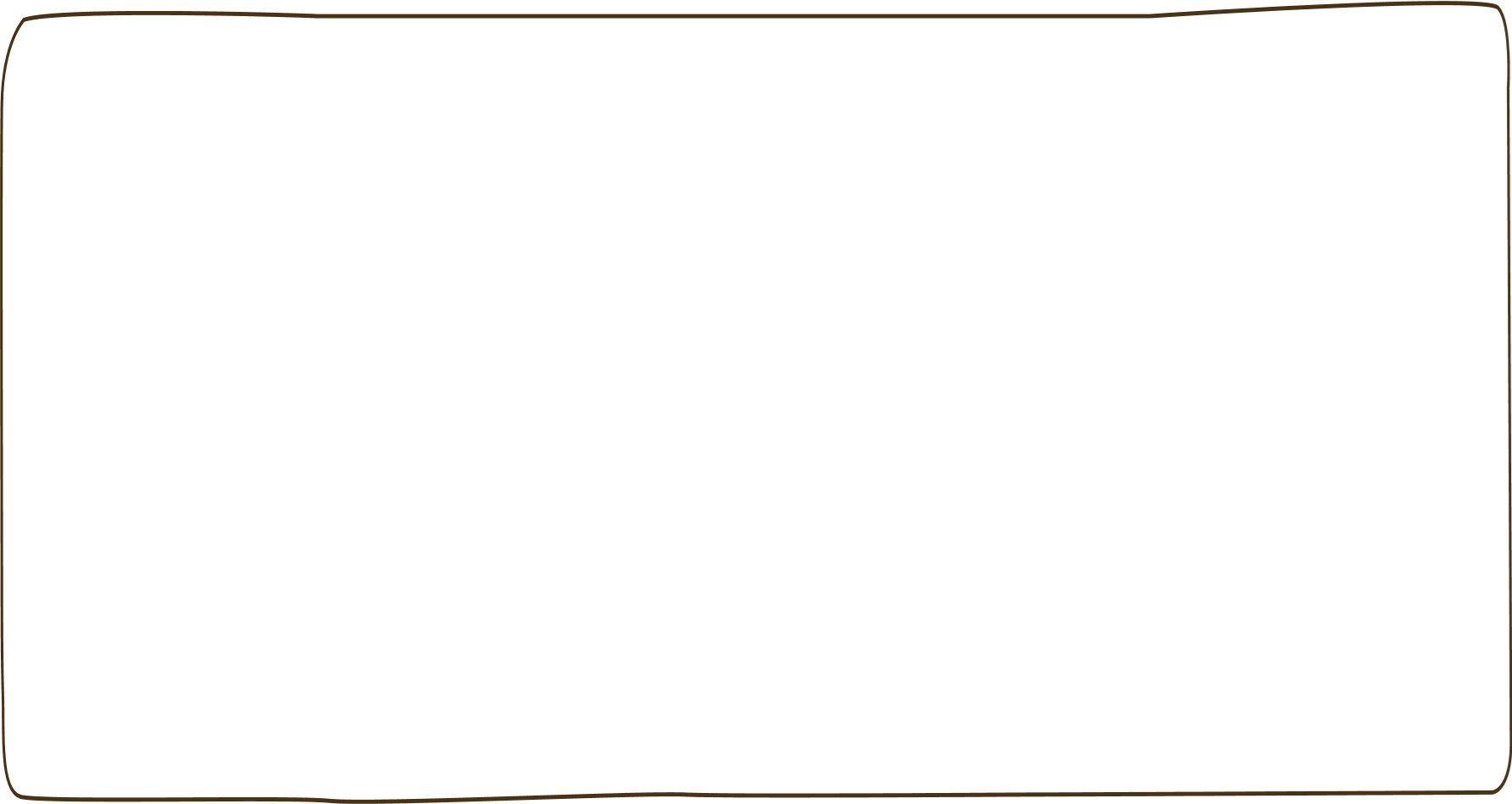 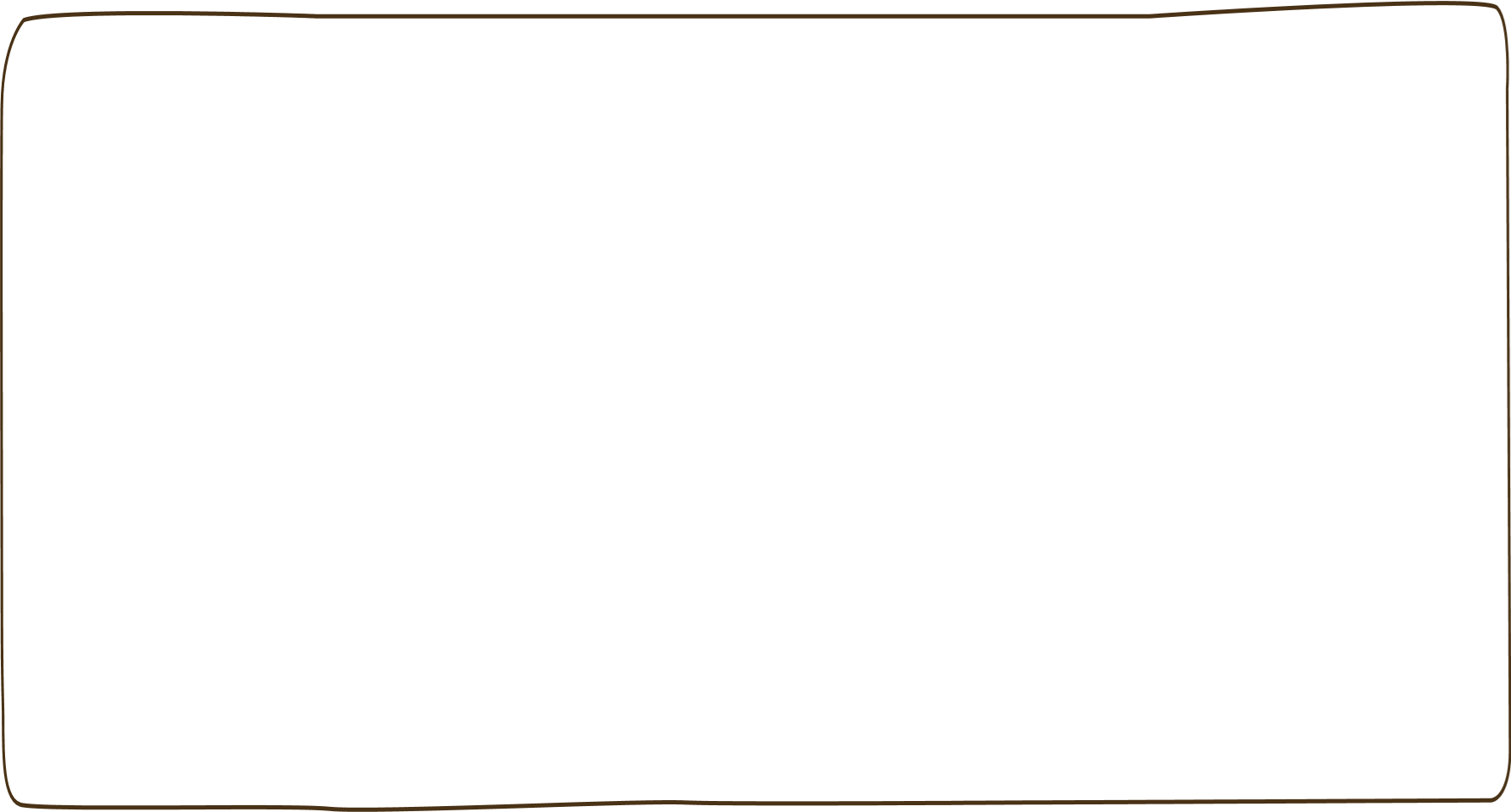 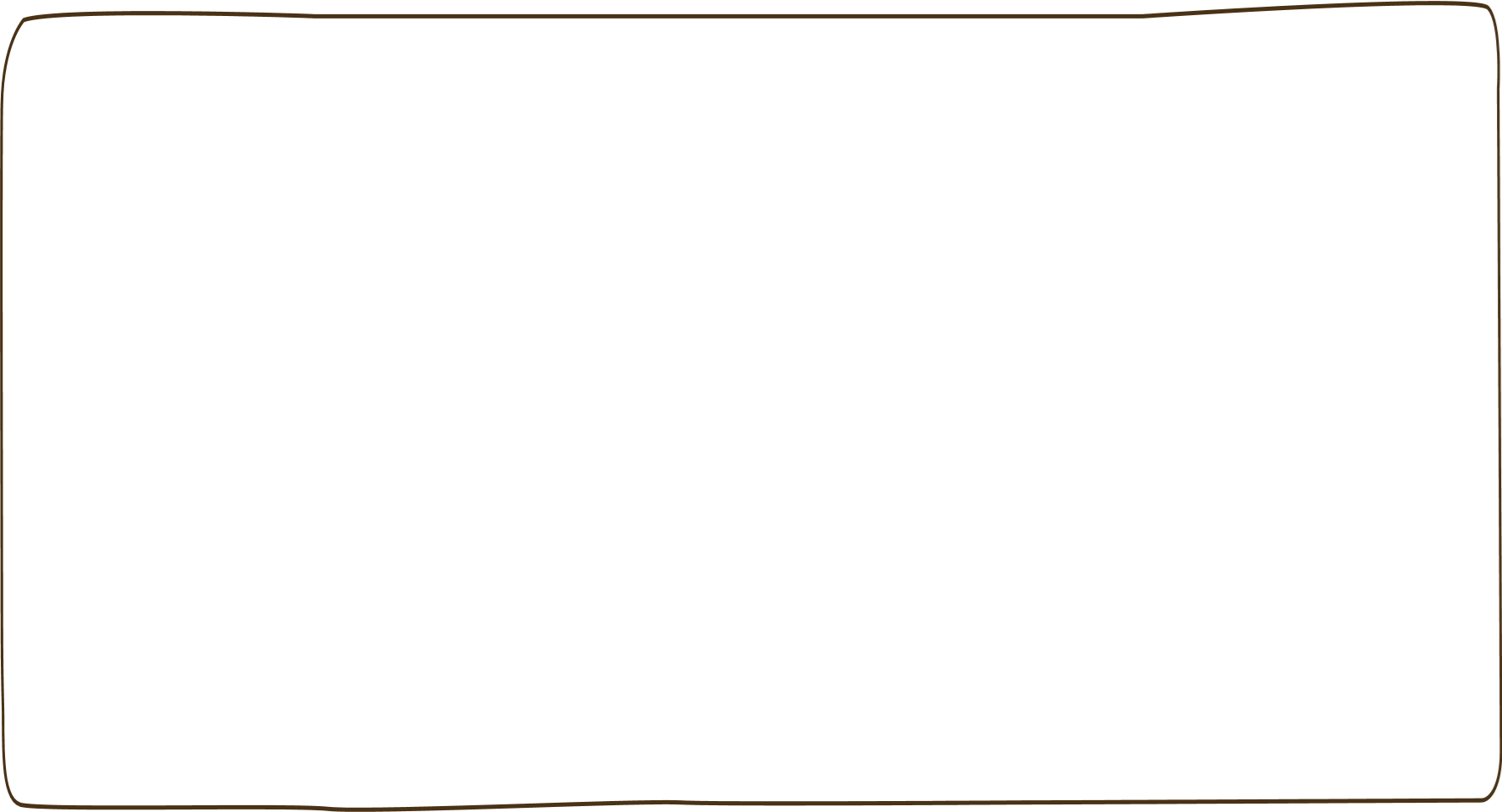 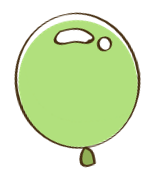 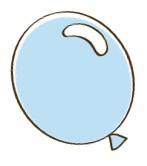 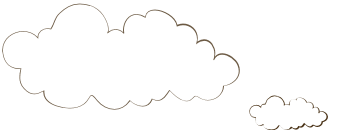 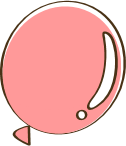 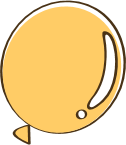 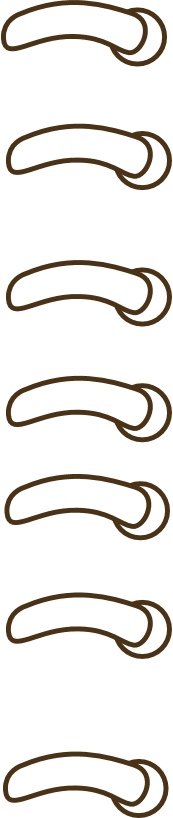 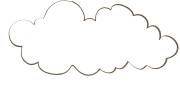 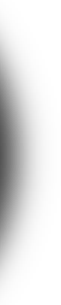 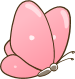 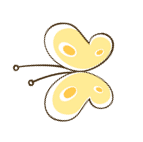 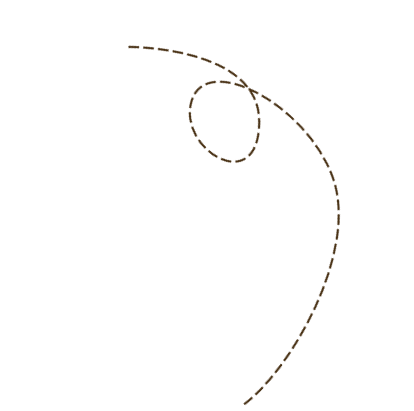 Khởi động
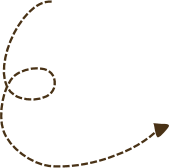 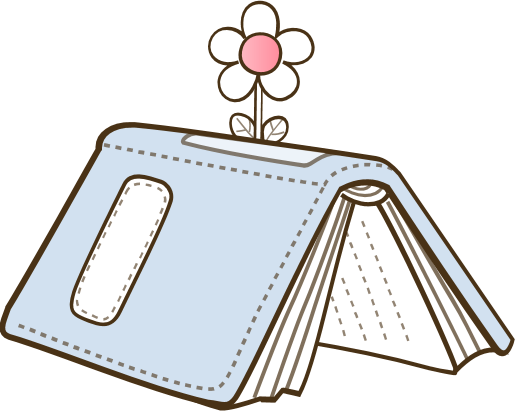 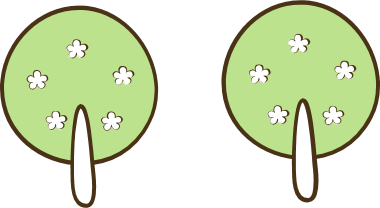 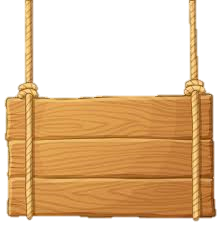 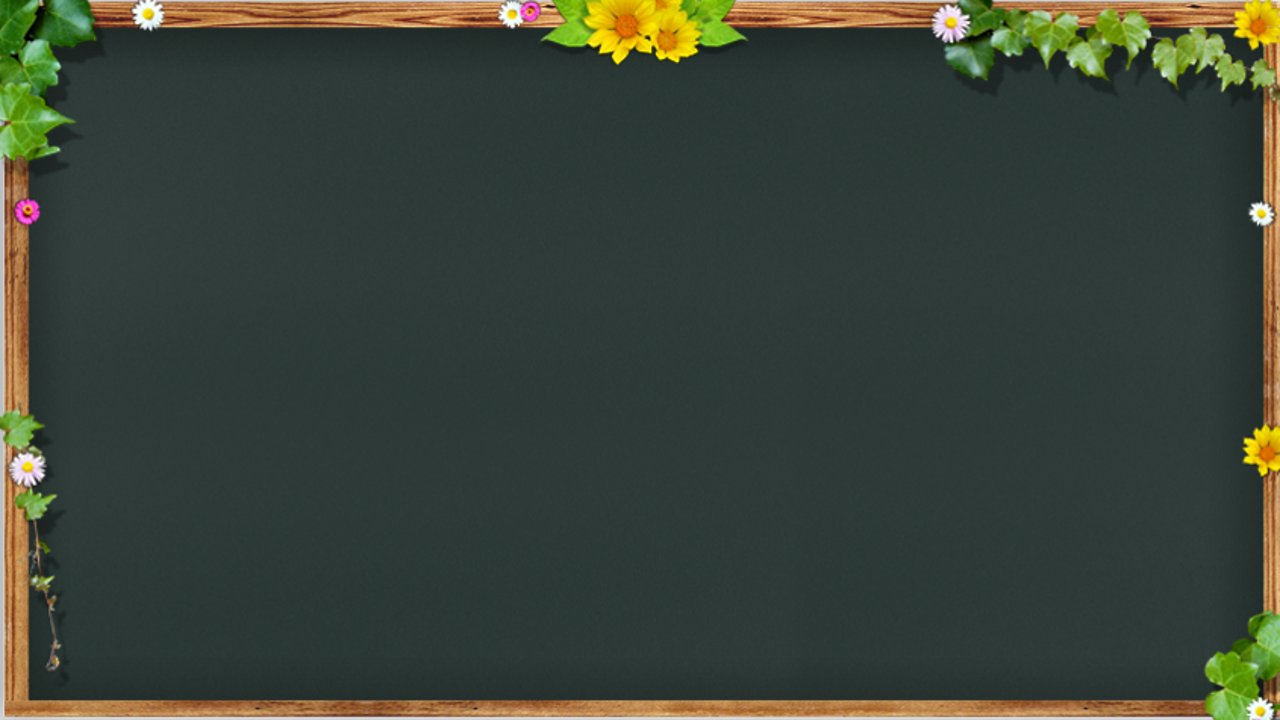 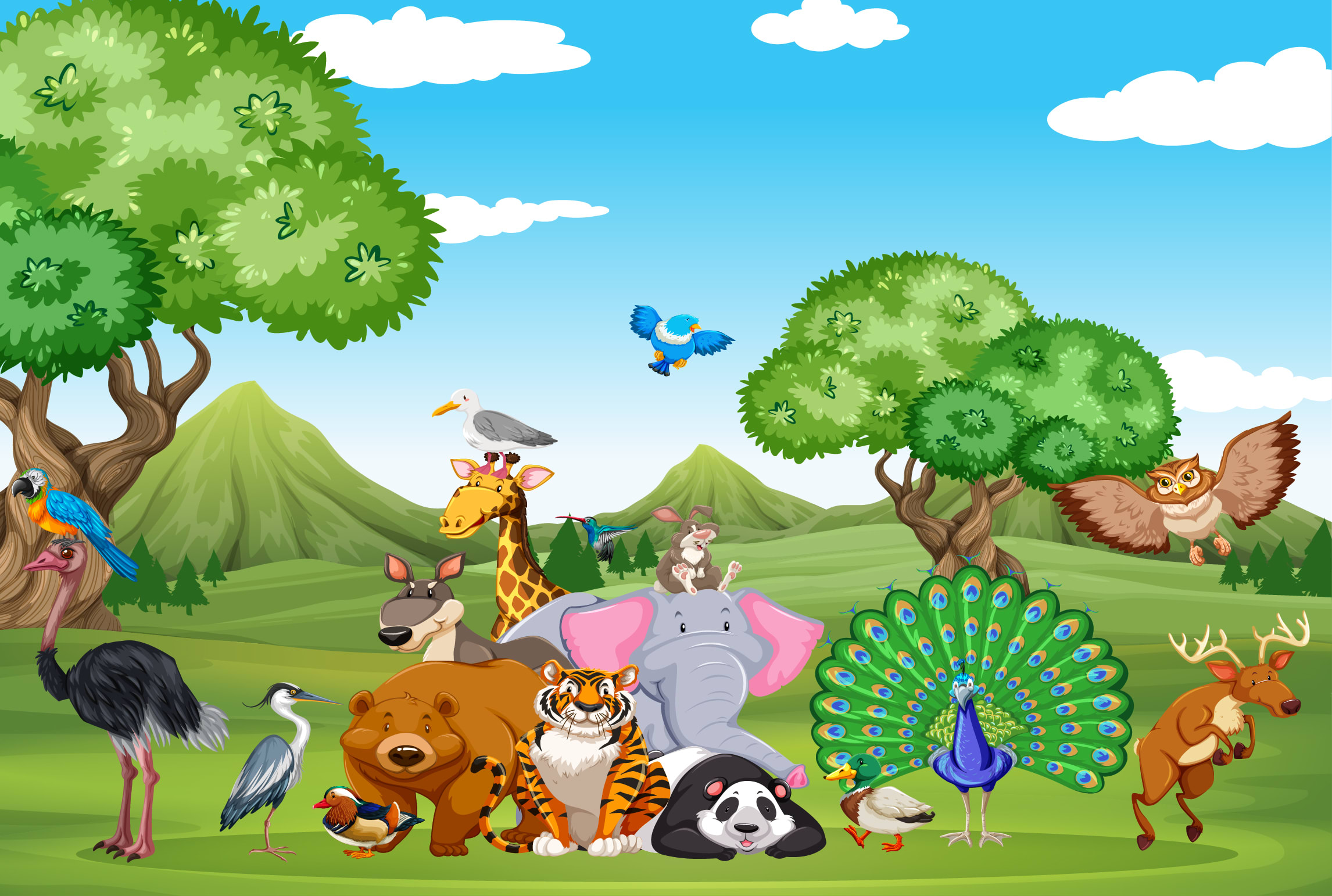 TÀU ƠI
MÌNH ĐI ĐÂU THẾ
Trò chơi này thuộc bản quyền của trang Sen Đá, thầy cô có nhu cầu tham khảo thêm các trò chơi dạy học khác có thể liên hệ với trang của Sen Đá qua địa chỉ facebook bên dưới
https://www.facebook.com/TheGioiTroChoiDayHoc
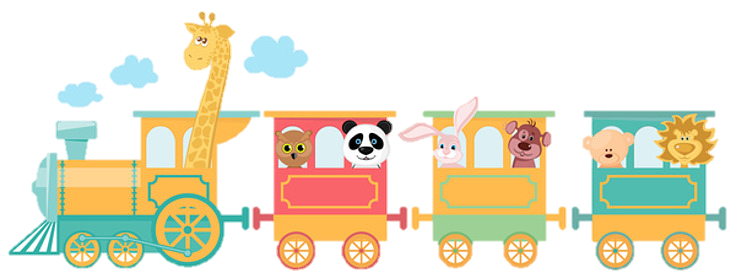 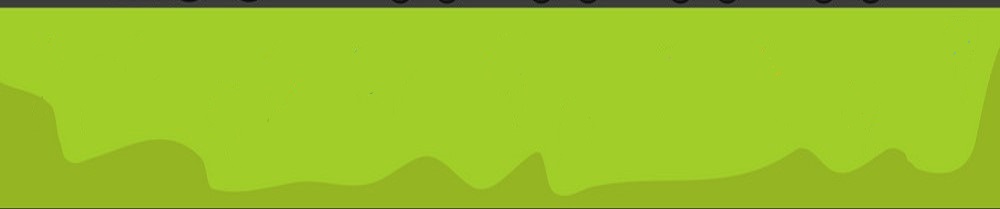 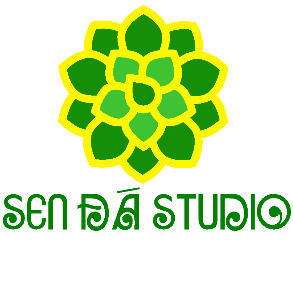 Gmail: SenDaStudio4291@gmail.com
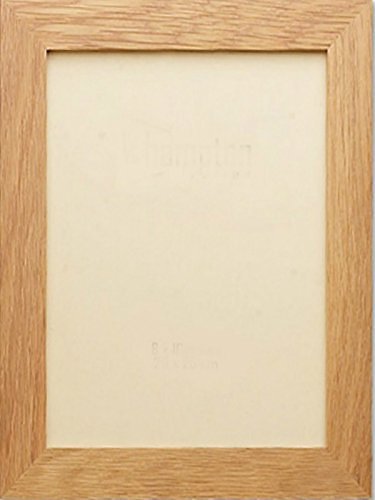 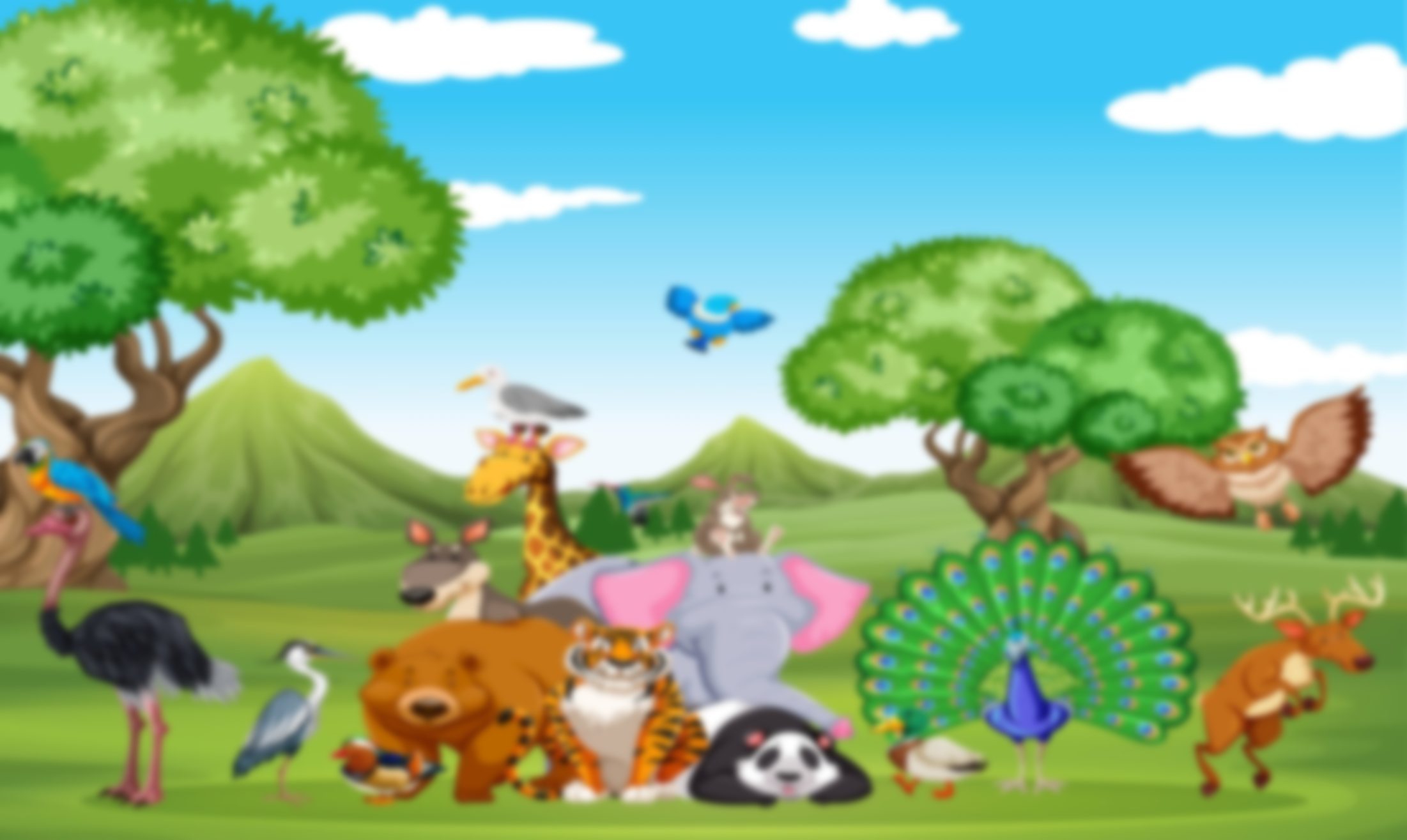 Chúng ta sẽ cùng theo một 
chuyến tàu để đến tham quan nơi 
sinh sống của các muông thú.Muốn vậy, các em hãy cố gắng 
trả lời đúng những câu hỏi nhé!

Sẵn sàng cho chuyến tham quan nào!
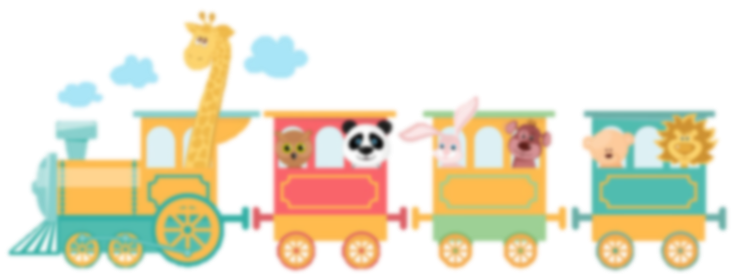 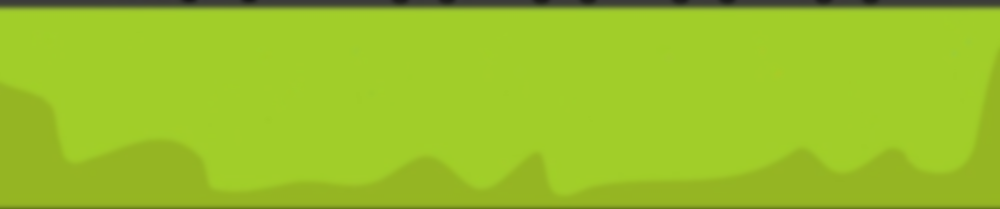 Đúng
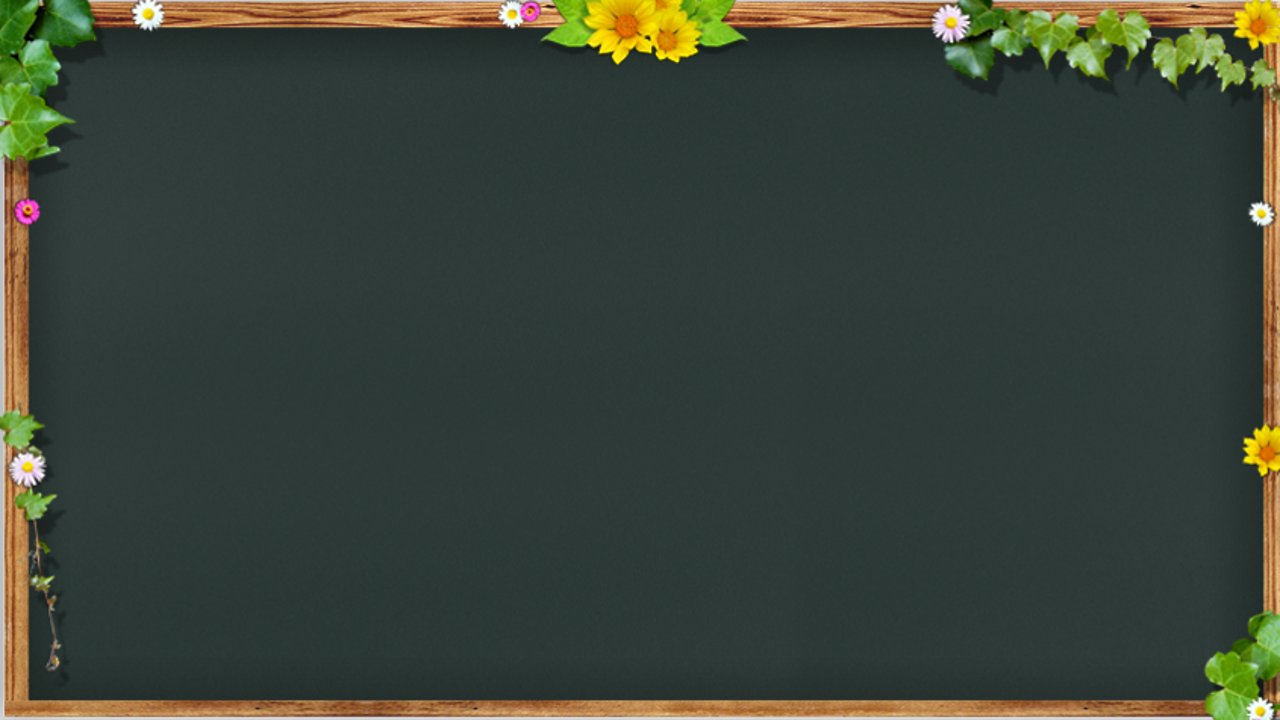 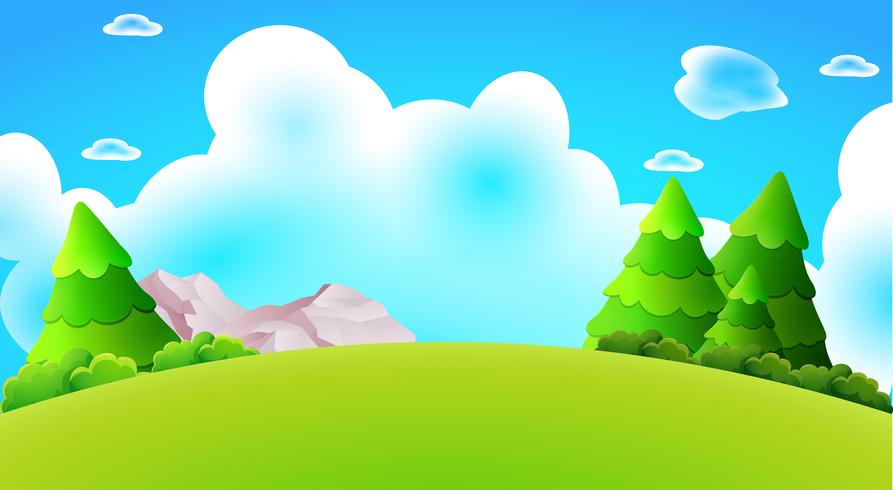 >
<
=
Trò chơi này thuộc bản quyền của trang Sen Đá, thầy cô có nhu cầu tham khảo thêm các trò chơi dạy học khác có thể liên hệ với trang của Sen Đá qua địa chỉ facebook bên dưới
49
46
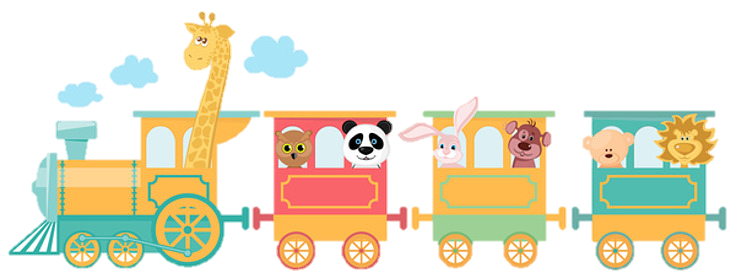 ?
https://www.facebook.com/TheGioiTroChoiDayHoc
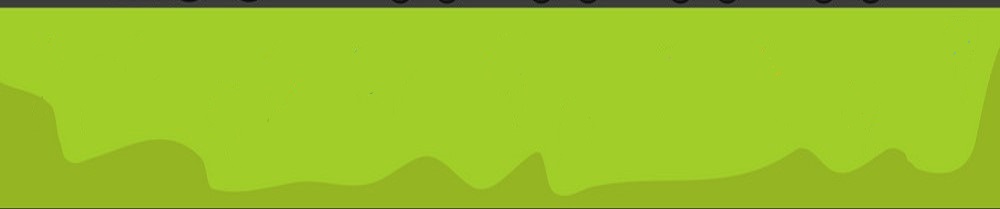 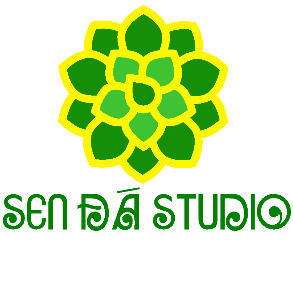 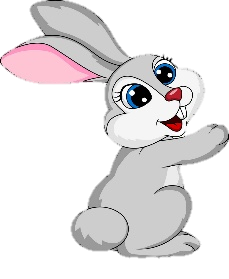 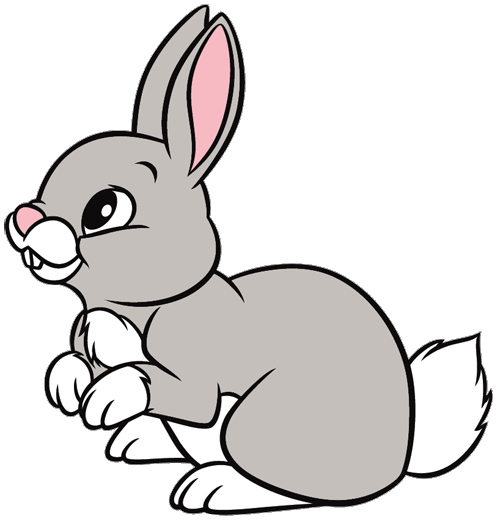 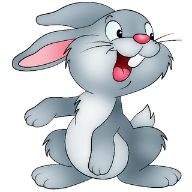 Gmail: SenDaStudio4291@gmail.com
Đúng
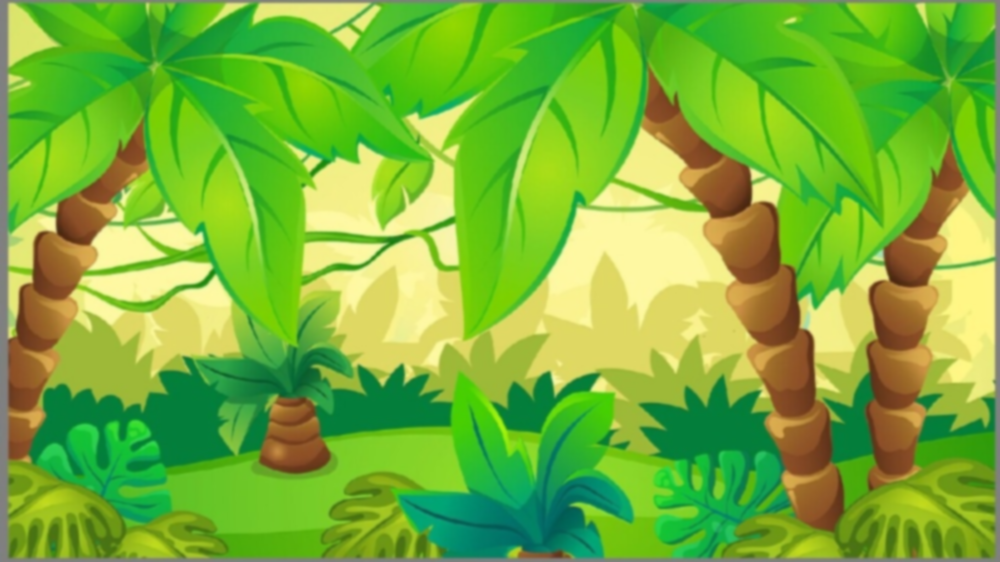 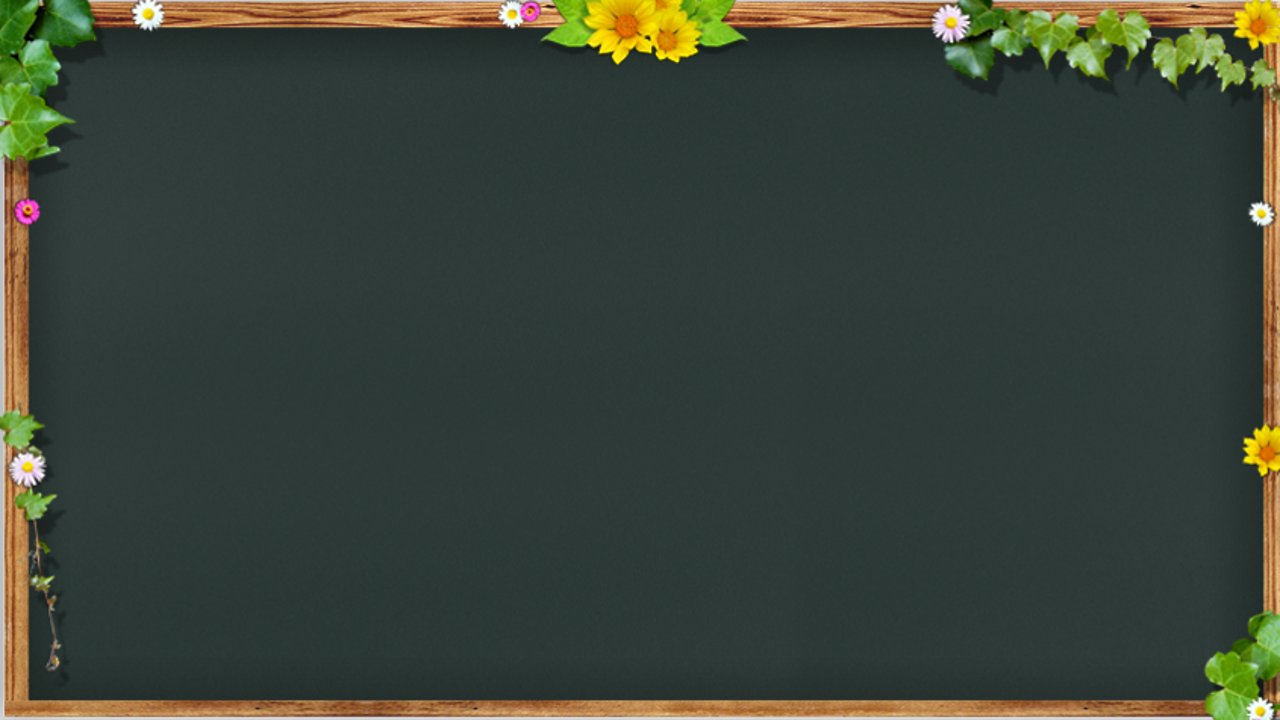 31
32
33
Trò chơi này thuộc bản quyền của trang Sen Đá, thầy cô có nhu cầu tham khảo thêm các trò chơi dạy học khác có thể liên hệ với trang của Sen Đá qua địa chỉ facebook bên dưới
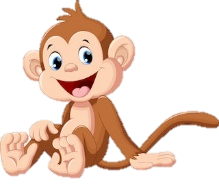 30
3
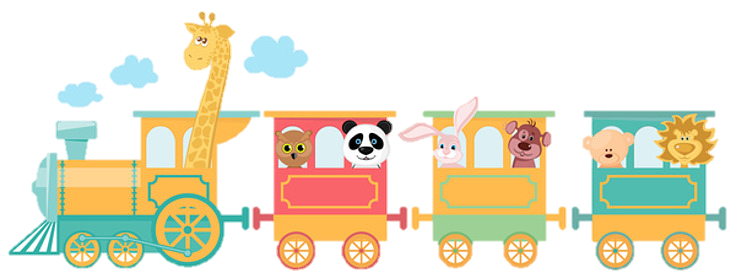 +
https://www.facebook.com/TheGioiTroChoiDayHoc
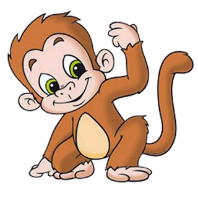 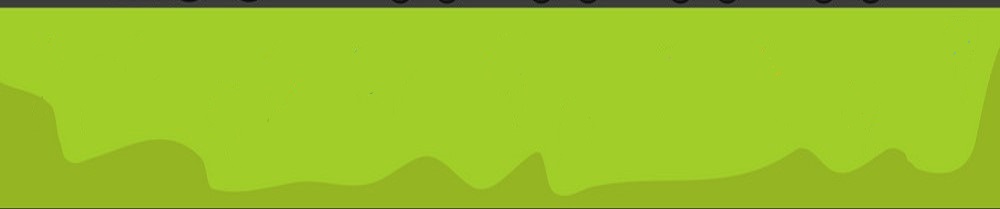 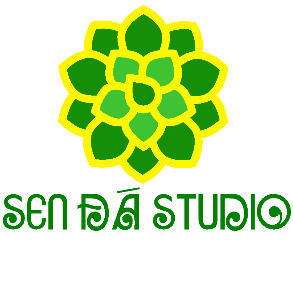 Gmail: SenDaStudio4291@gmail.com
Đúng
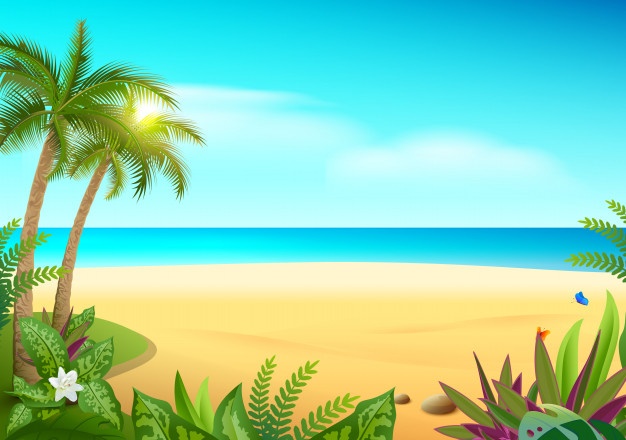 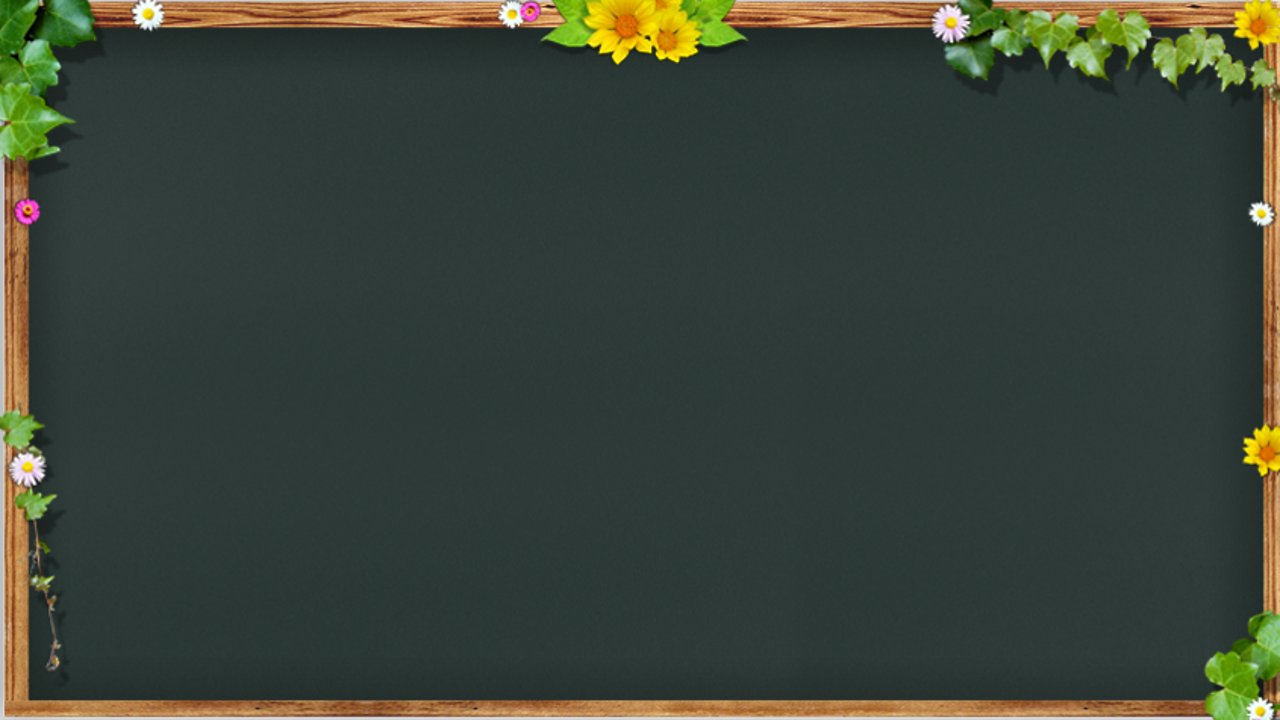 <
>
=
Trò chơi này thuộc bản quyền của trang Sen Đá, thầy cô có nhu cầu tham khảo thêm các trò chơi dạy học khác có thể liên hệ với trang của Sen Đá qua địa chỉ facebook bên dưới
44 - 4
39
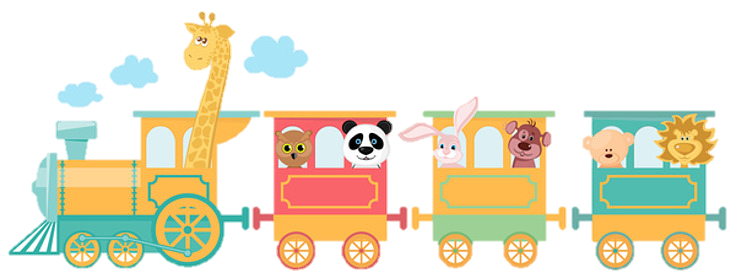 ?
https://www.facebook.com/TheGioiTroChoiDayHoc
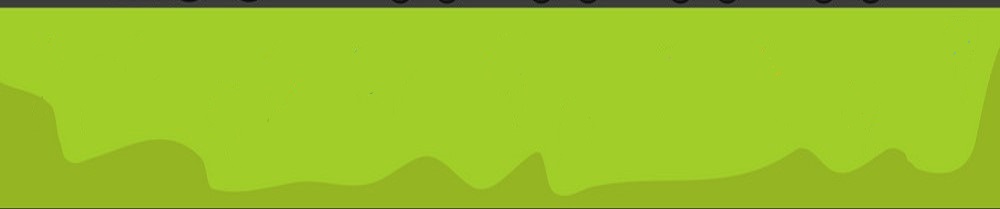 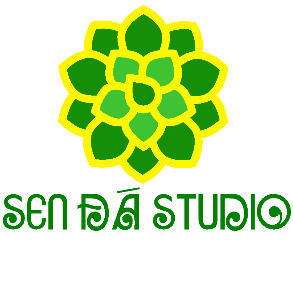 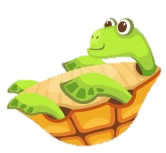 Gmail: SenDaStudio4291@gmail.com
Đúng
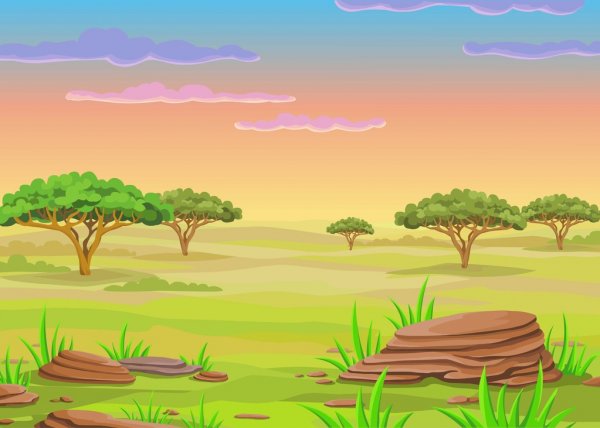 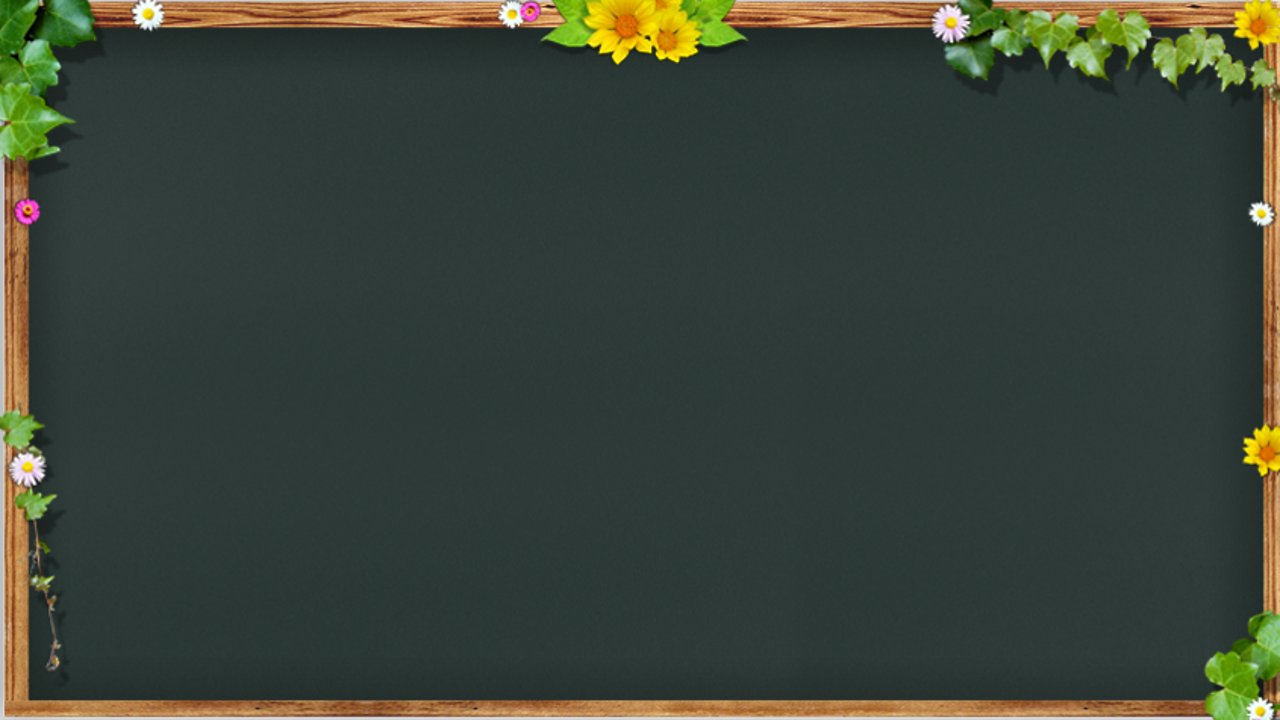 <
=
>
Trò chơi này thuộc bản quyền của trang Sen Đá, thầy cô có nhu cầu tham khảo thêm các trò chơi dạy học khác có thể liên hệ với trang của Sen Đá qua địa chỉ facebook bên dưới
7+3
10
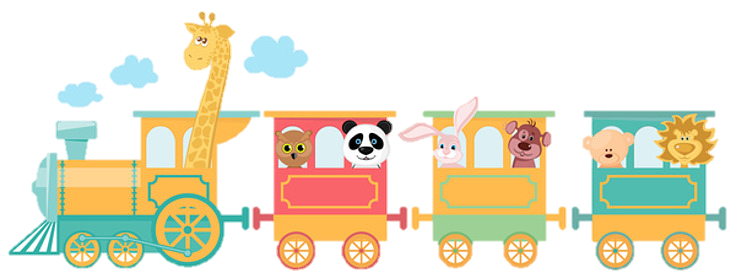 ?
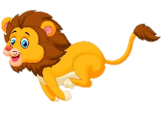 https://www.facebook.com/TheGioiTroChoiDayHoc
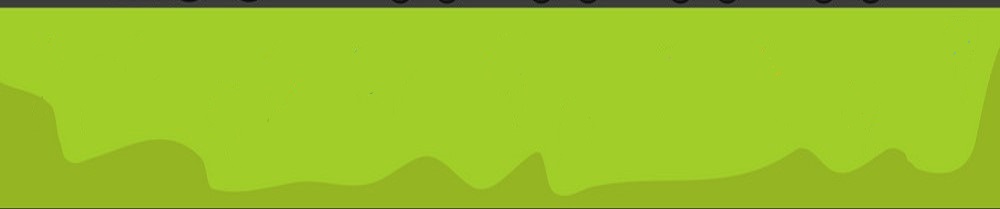 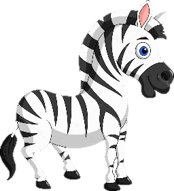 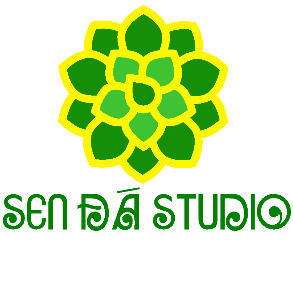 Gmail: SenDaStudio4291@gmail.com
Toán
Luyện tập phép cộng (không nhớ)
Trong phạm vi 20
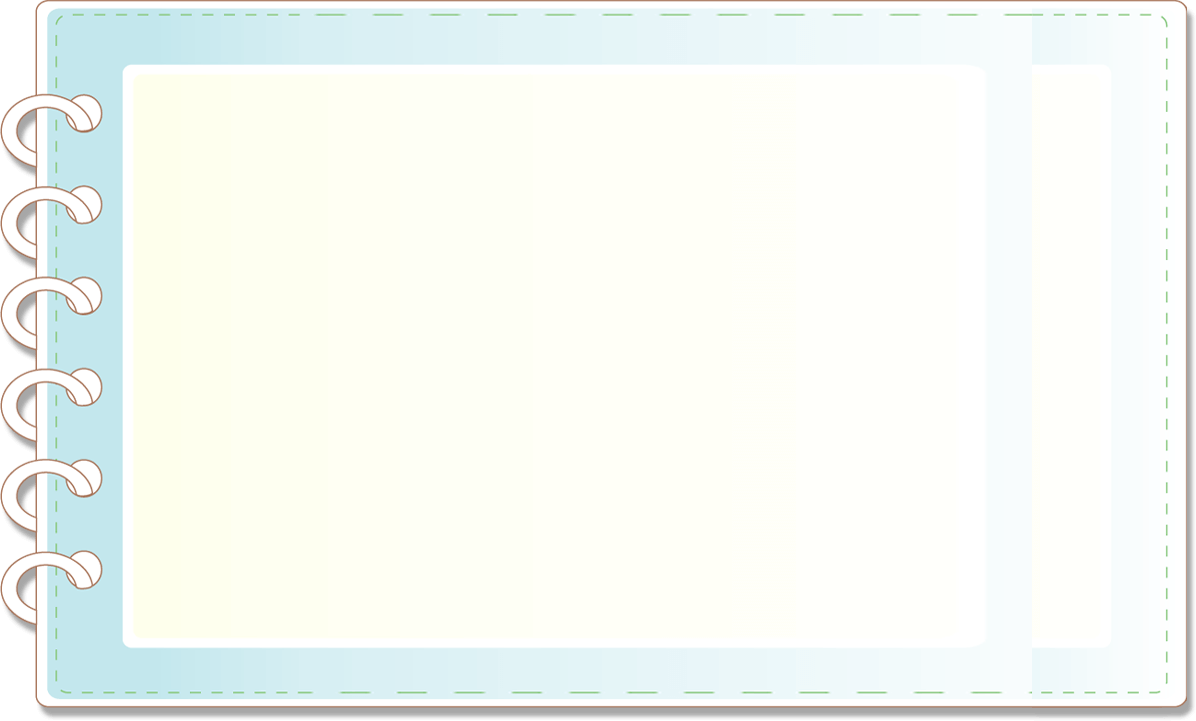 MỤC TIÊU
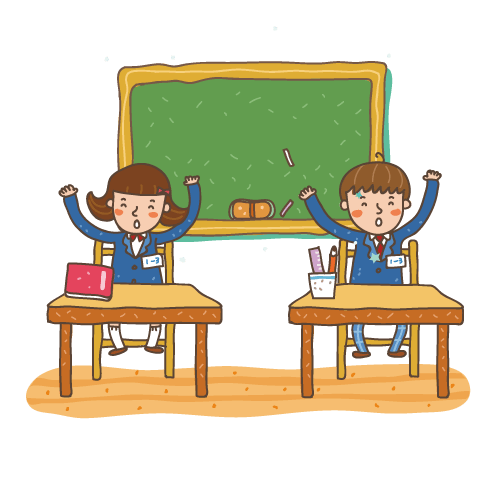 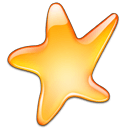 3
- Vận dụng  được kiến thức kĩ năng về phép cộng đã học vào giải bài tập, các bài toán thực tế liên quan đến phép cộng có nhớ.
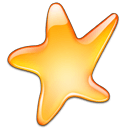 4
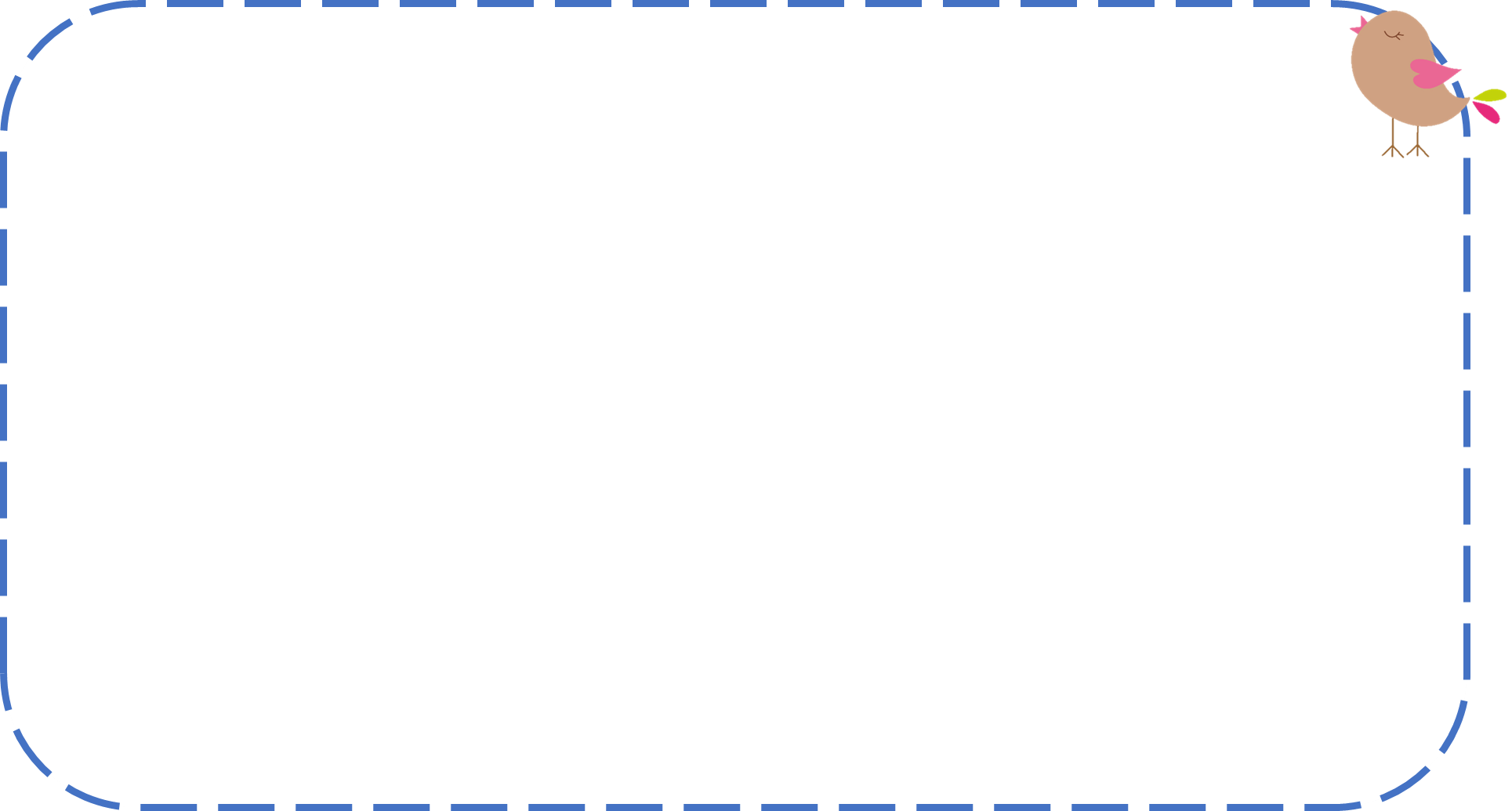 1. a) Tìm kết quả của mỗi phép tính:
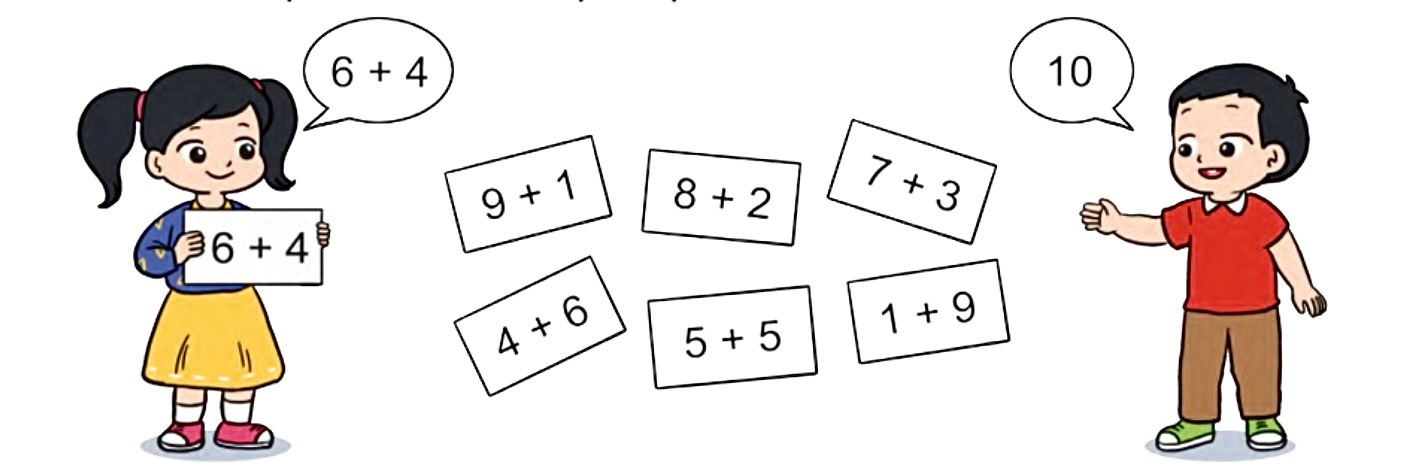 10
10
10
10
10
10
Số
b)          ?
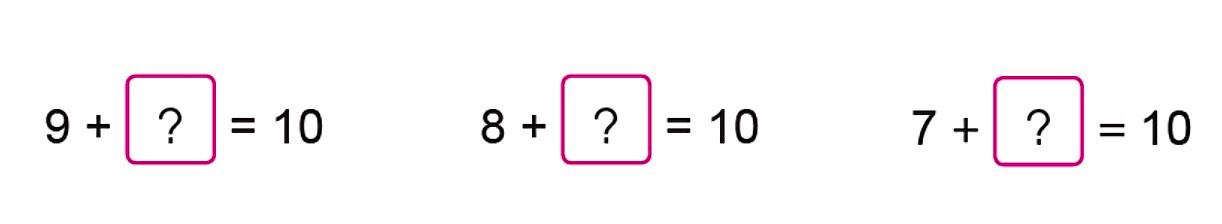 1
2
3
11
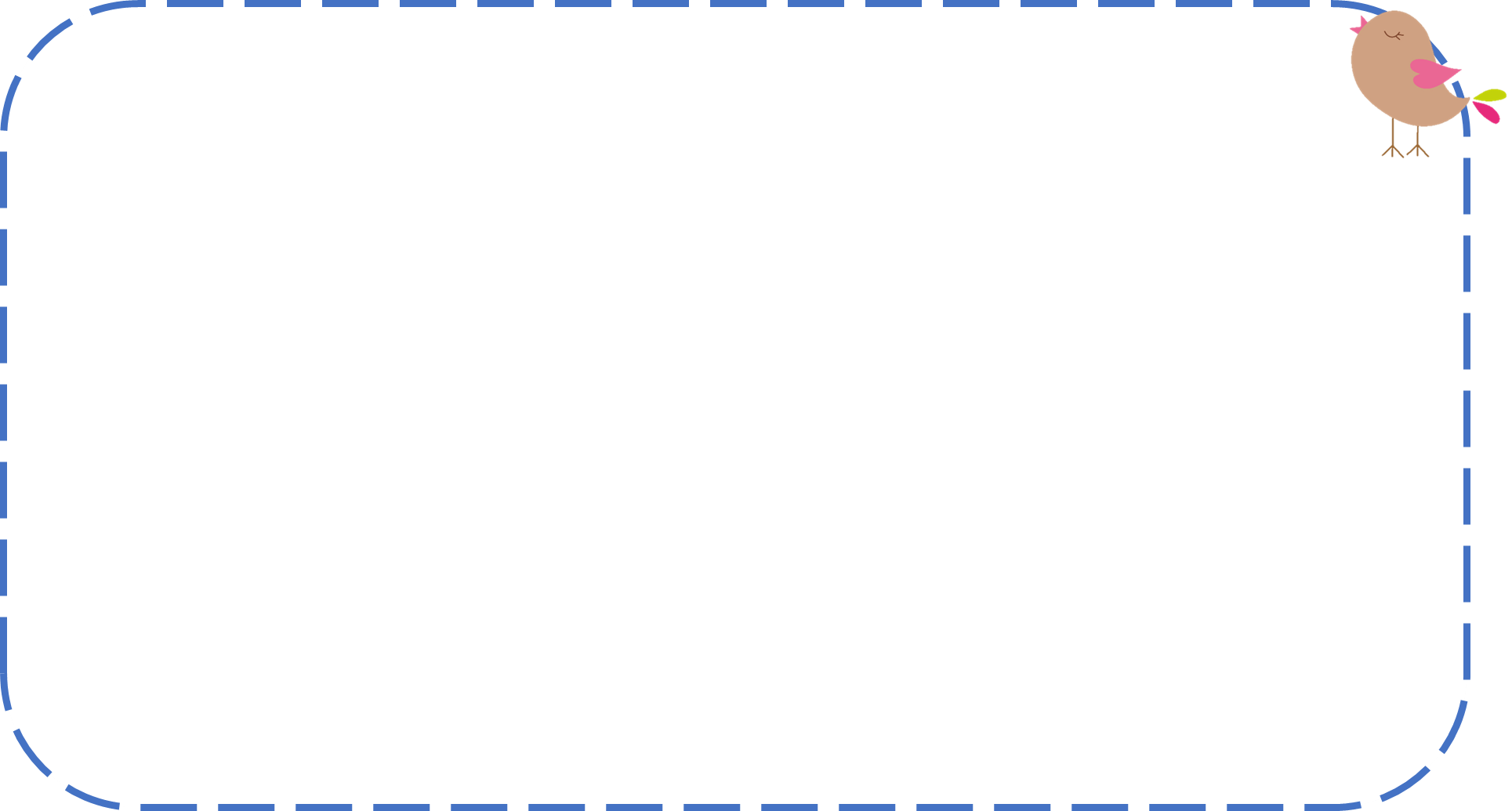 2. Tính:
= 14
= 19
= 11
10 + 1

10 + 5
10 + 4

10 + 7
10 + 9

10 + 3
= 17
= 15
= 13
Muốn cộng 10 với một số, con làm thế nào?
12
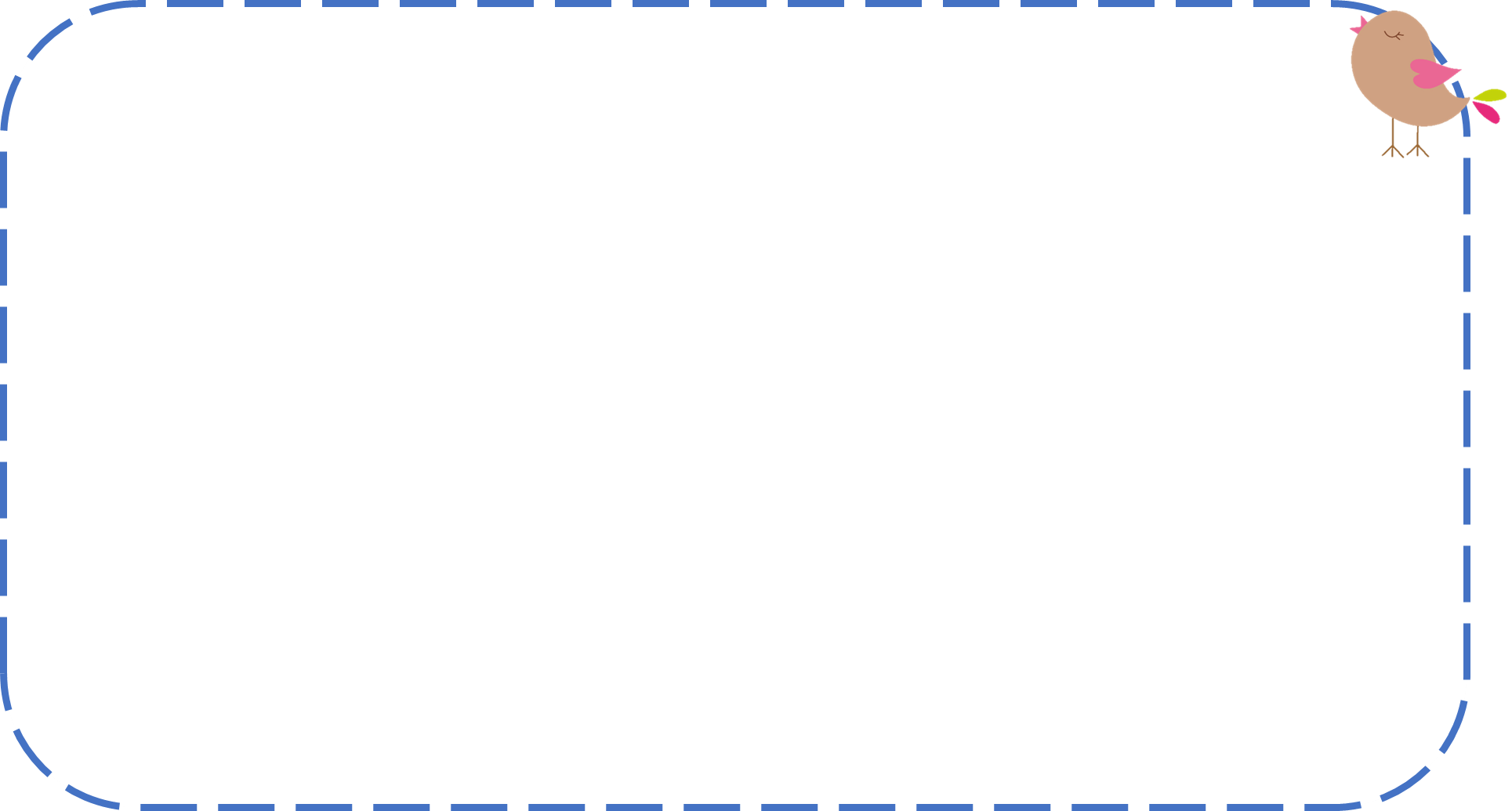 3. Tính nhẩm:
9 + 1
9 + 1 + 4
8 + 2
8 + 2 + 3
7 + 3
7 + 3 + 5
= 10
= 10
= 10
= 15
= 13
= 14
13
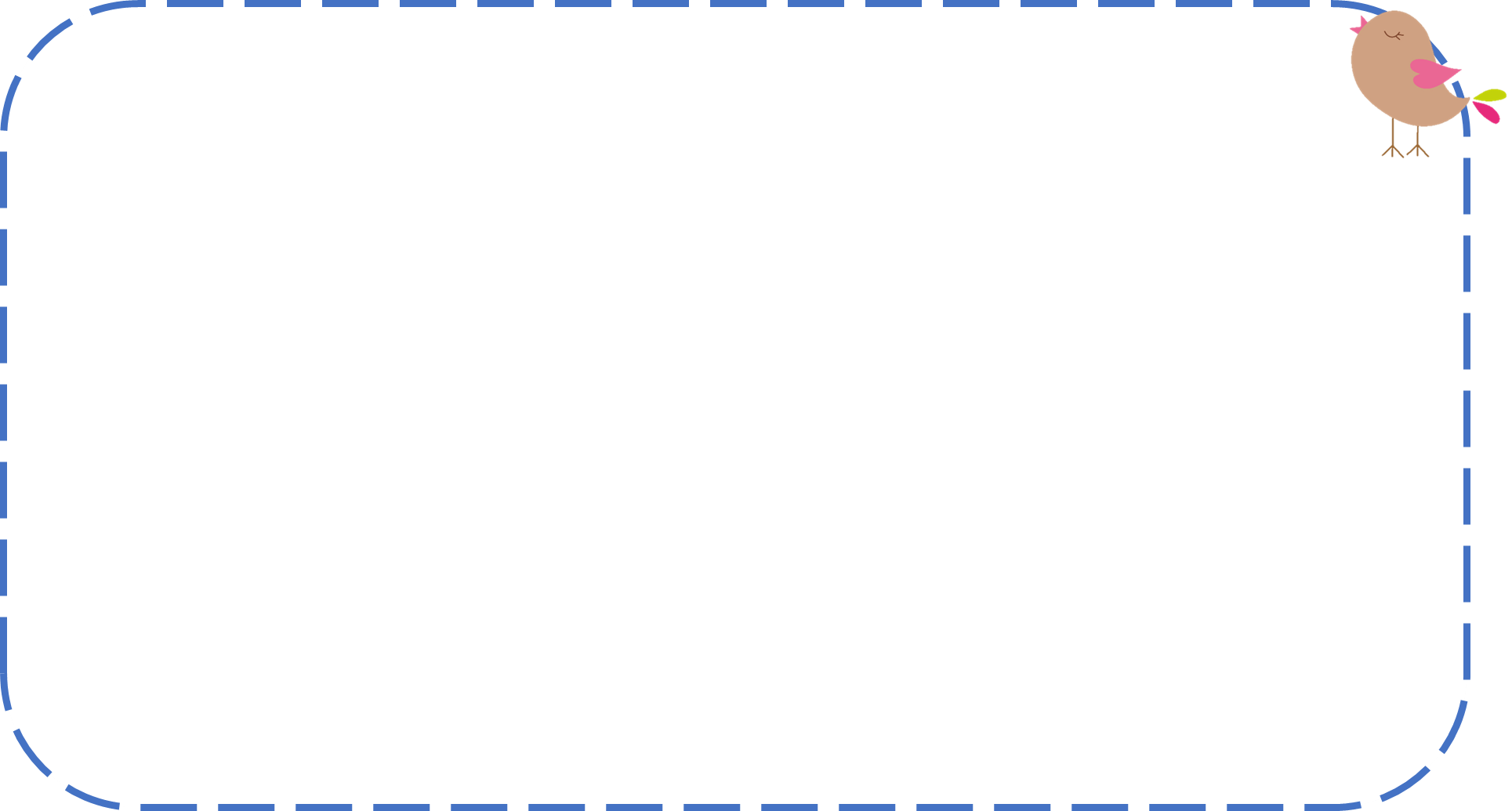 Số
4.          ?
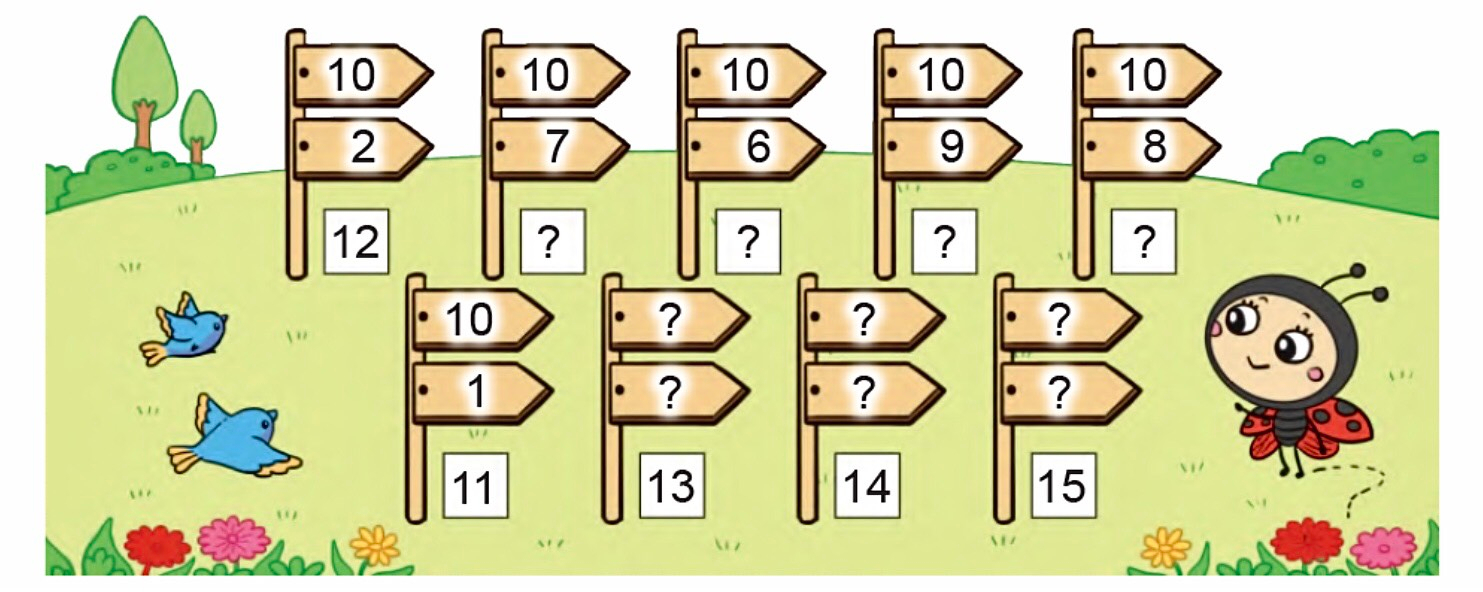 17
16
19
18
10
10
10
3
5
4
14
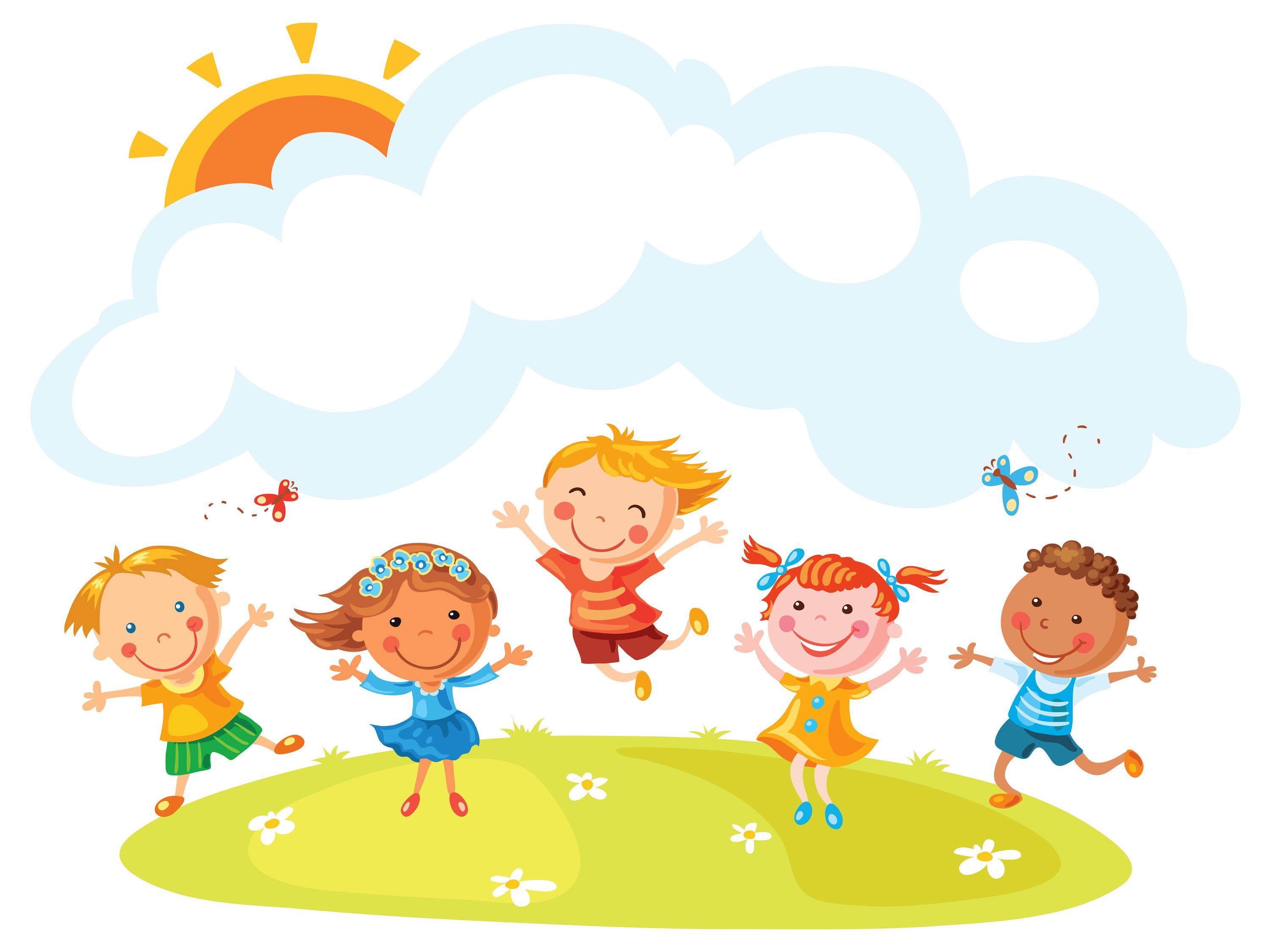 THANK YOU
Tạm biệt và hẹn gặp lại